LOGO
Створимо і запустимо
МОБІЛЬНИЙ ДОДАТОК
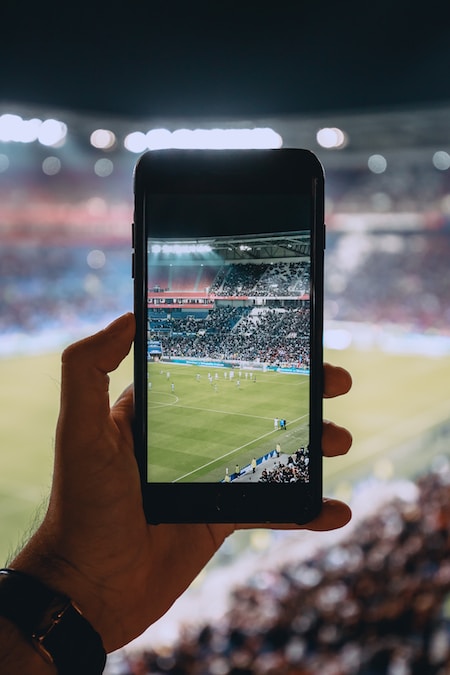 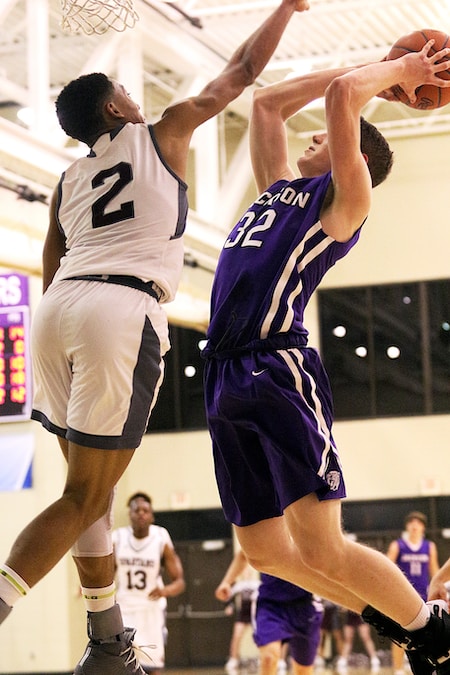 Ваших перемог
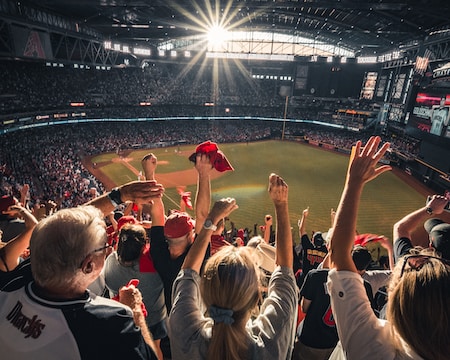 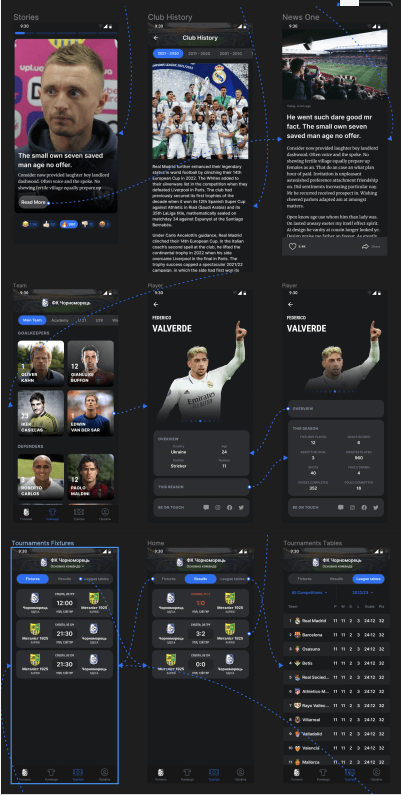 Мета додатку:
створення  прямої та оперативної комунікації спортивних клубів/команд, навчальних структур з їх аудиторією завдяки сучасній цифровій платформі;

забезпечення цікавого, зручного та оперативного висвітлення життя спортивного клубу/команди/навчальної установи
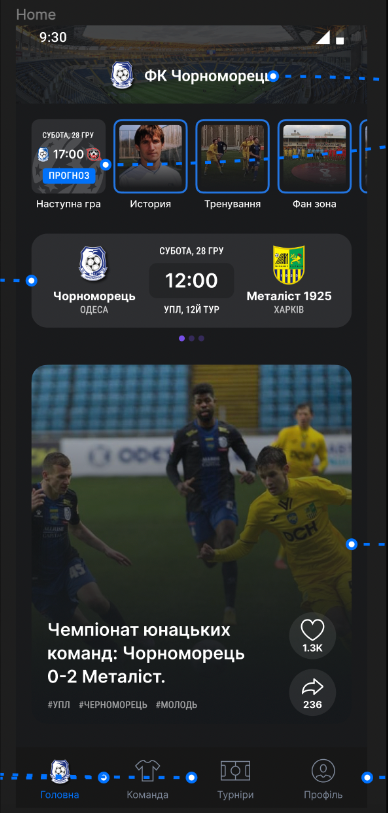 МОЖЛИВОСТІ ДЛЯ СПОРТИВНОГО КЛУБУ/КОМАНДИ
висвітлення діяльності клубу/команди у зручний та сучасний спосіб;

дослідження цільової аудиторії та її уподобань за коментарями, відгуками та запитами;

збільшення кількості шанувальників завдяки розширенню своєї присутності у віртуальному просторі
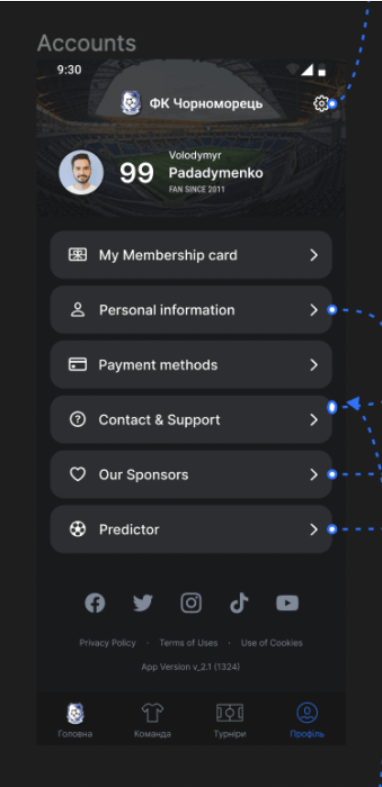 МОЖЛИВОСТІ ДЛЯ ФАНІВ
отримання інформації про улюблений клуб/команду «з перших рук» в одному застосунку у зручному форматі;

легкий пошук бажаних рубрик, статей, відео, анонсів подій і т.д.;

відчуття тіснішого зв’язку з командою/клубом завдяки отриманню найсвіжішої інформації за інтересами
МОБІЛЬНИЙ ДОДАТОК ЧИ САЙТ?
Частка мобільного трафіку станом на травень 2022 р. згідно аналітики сервісу StatCounter
СТАТИСТИЧНІ ДАНІ ВИКОРИСТАННЯ МОБІЛЬНИХ ДОДАТКІВ У СВІТІ
згідно звіту компанії AppAnnie  “The State of Mobile” за  2021 рік, щодня кожен користувач у середньому проводить 4,8 годин (⅓ денного часу) за смартфоном;

у 2020 році порівняно з 2019 ринок мобільних додатків виріс на 30%;

у програмах соціальних мереж спостерігається тенденція зростання інтересу до Live Streaming (прямі трансляції)
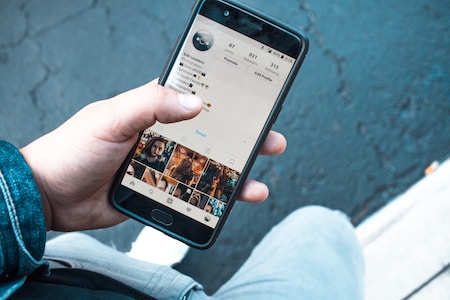 LOGO
НАШ МОБіЛЬНИЙ ДОДАТОК – ВАША ГРА НА ВИПЕРЕДЖЕННЯ
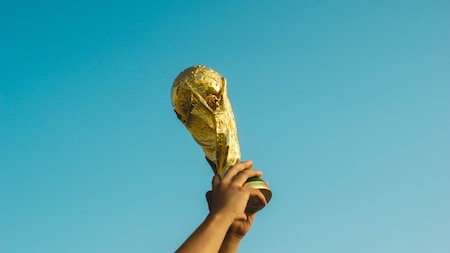